نامَ رازي
خافَ نوري
دَرَسَ فادي
دَرَسَتْ تَمام
نامَتْ روانُ
خافَت مَنارُ
رَسَمَ سامي
رَسَمَت رَباب
زارَ رامي
زارَتْ رَباب
سَرَدَ بابا
سَرَدَتْ ماما
مُؤنَّث
مُذكَّر
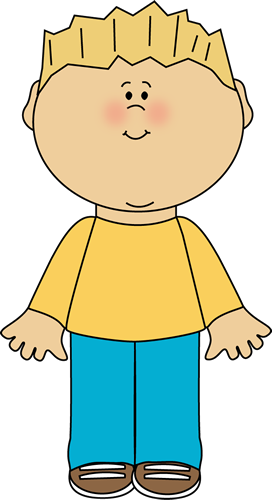 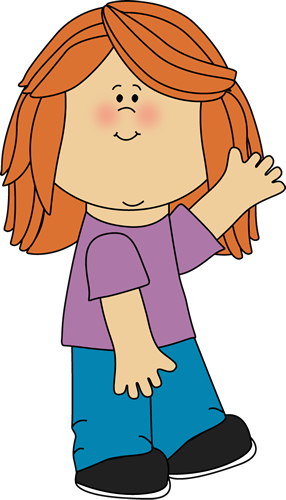